6 petits
Dénombre les petits de chaque famille de hérissons , composées de la maman et de ses petits.
Recherche la famille qui a 6 petits.
Recherche la famille où il y a le plus de petits.  
Recherche la famille où il y en a le moins.
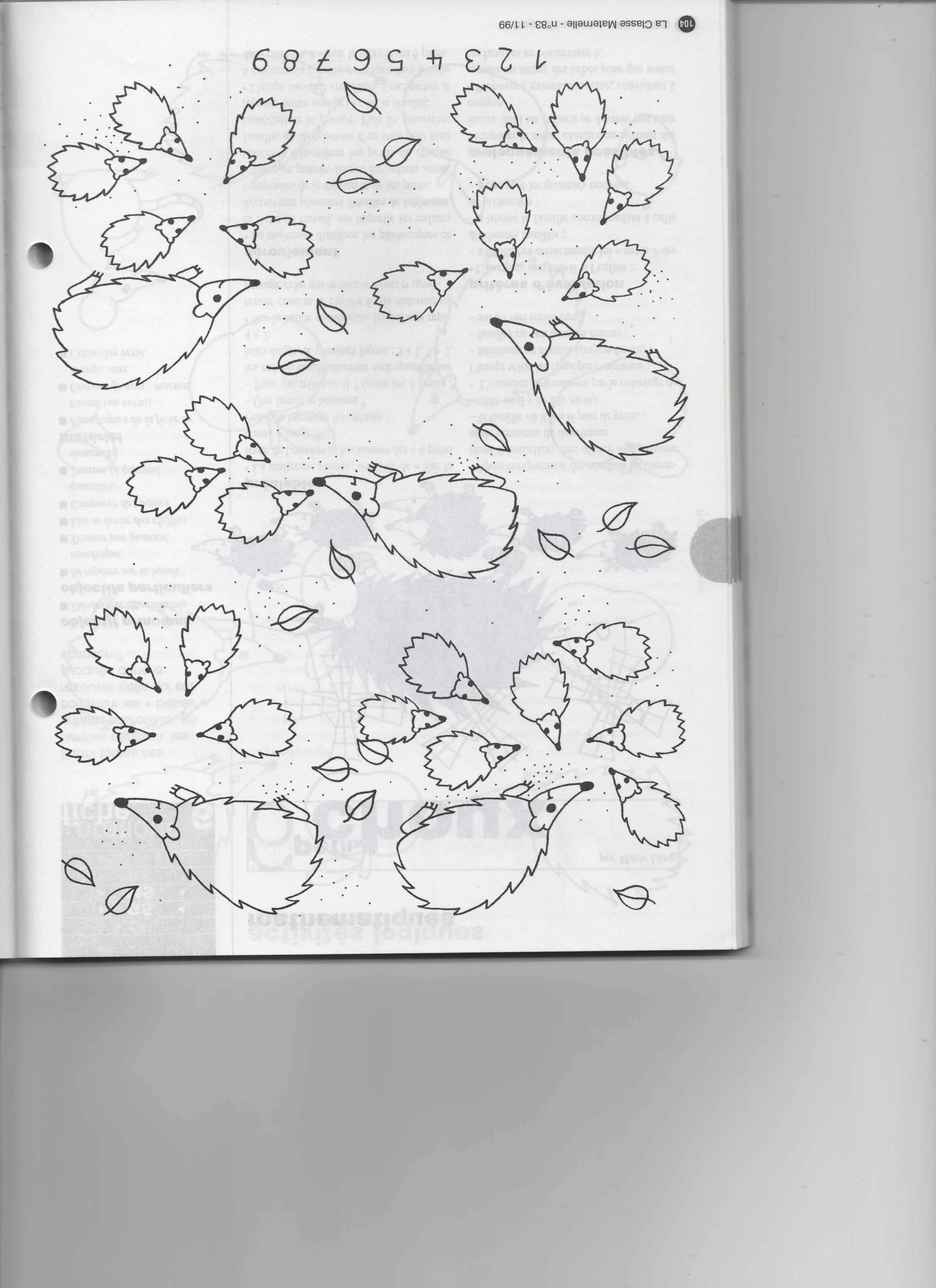